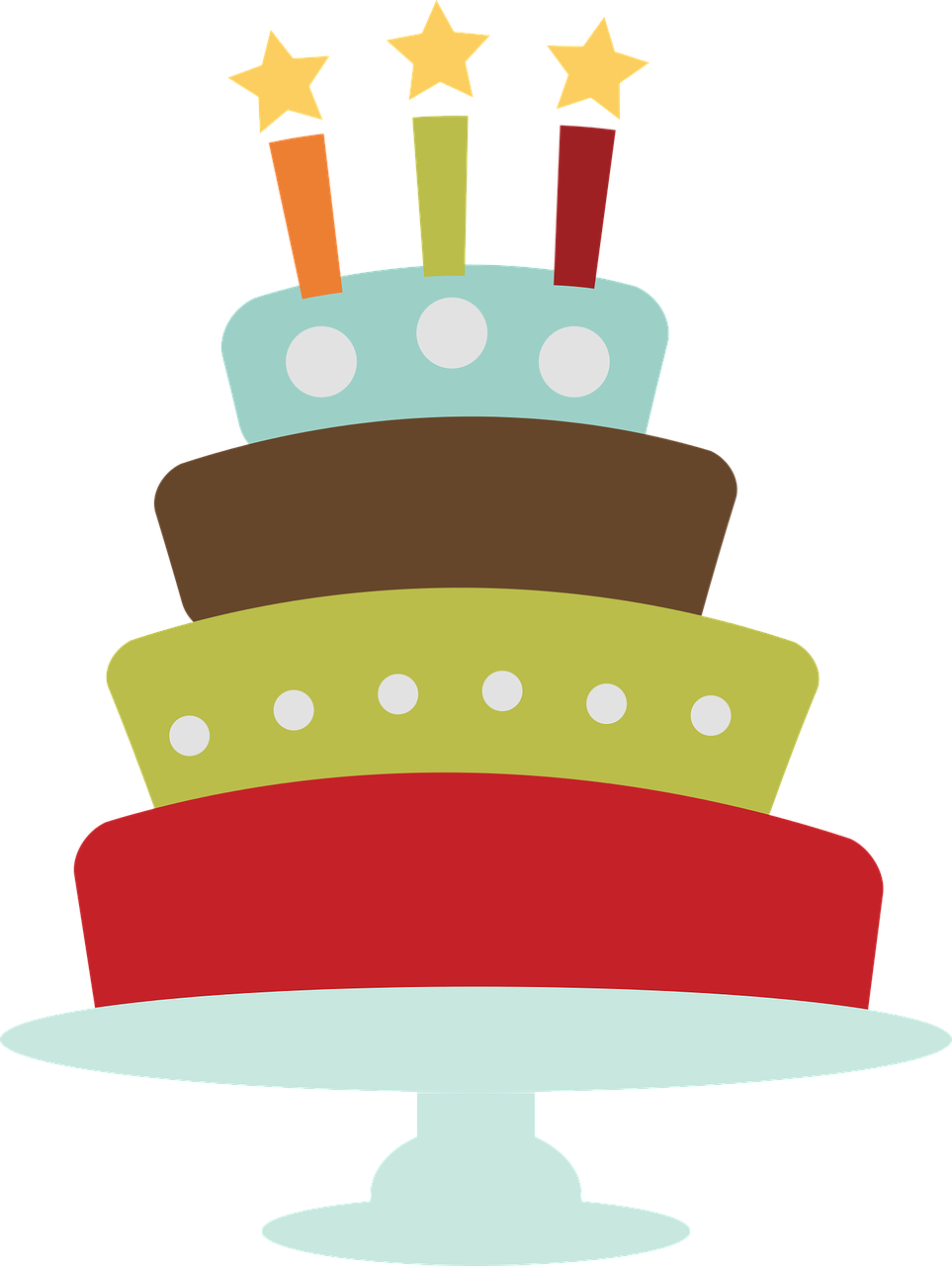 Lustrum-evenement
10 jaar GOR Rijk

Maandag 19 mei 2025
Hogeschool Domstad, Utrecht
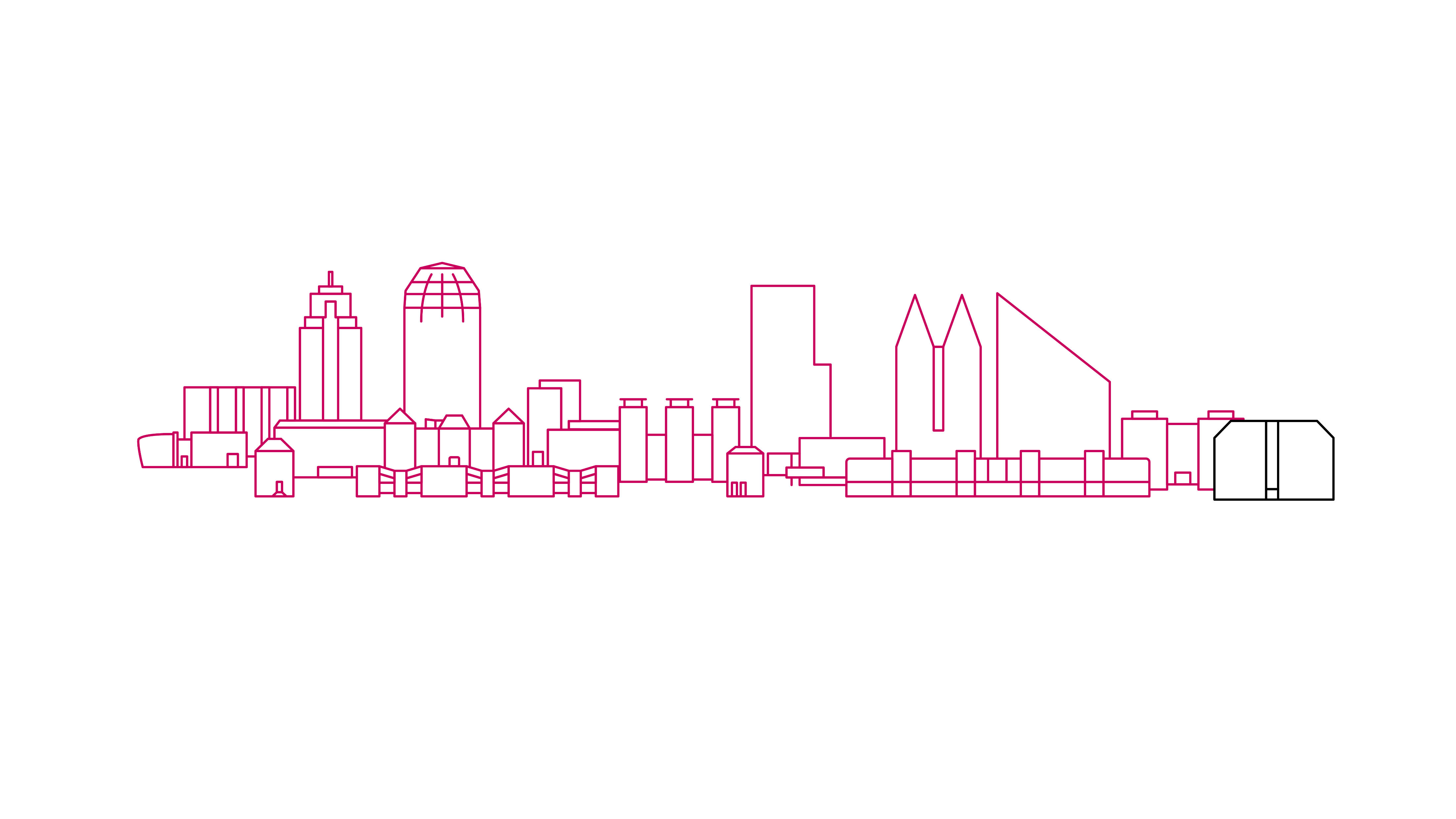 Welkom!
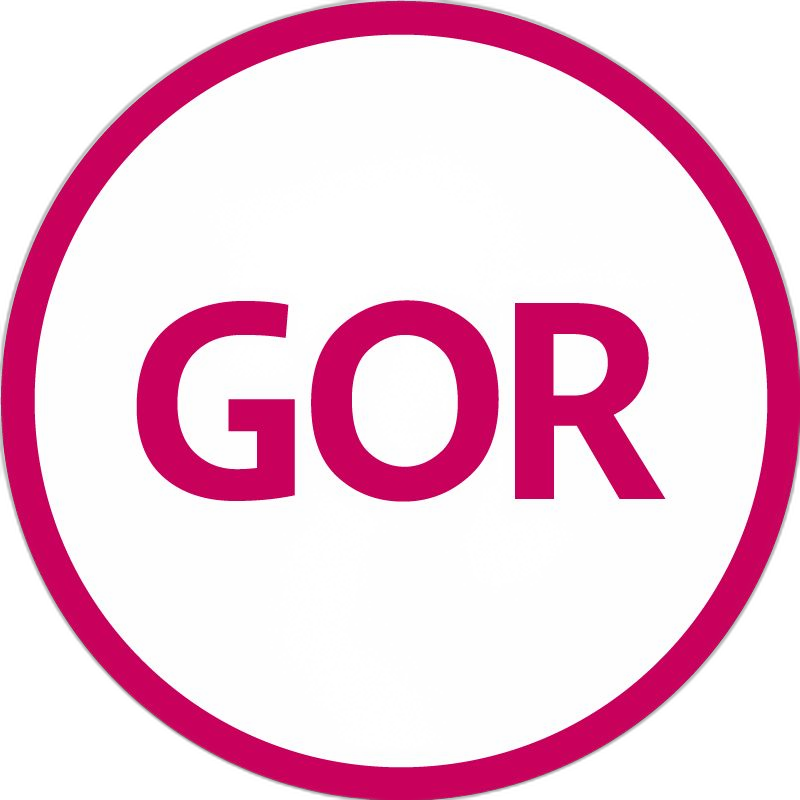 Dagvoorzitter: Richard van Slingerland
2
Programma
10:00 uur	Opening
		Lezing door hoogleraar Ruben Houweling
		In gesprek met oud-voorzitters
		Robert Jans en Vincent Roozen
		Omdenken, ze hebben weer wat bedacht...

12:00 uur 	Lunchpauze

13:00 uur	Interactieve sessies ronde 1
13:45 uur	Korte pauze
14:15 uur	Interactieve sessies ronde 2
	
15:15 uur	Plenaire afsluiting met Eva Heijblom
		Borrel
3
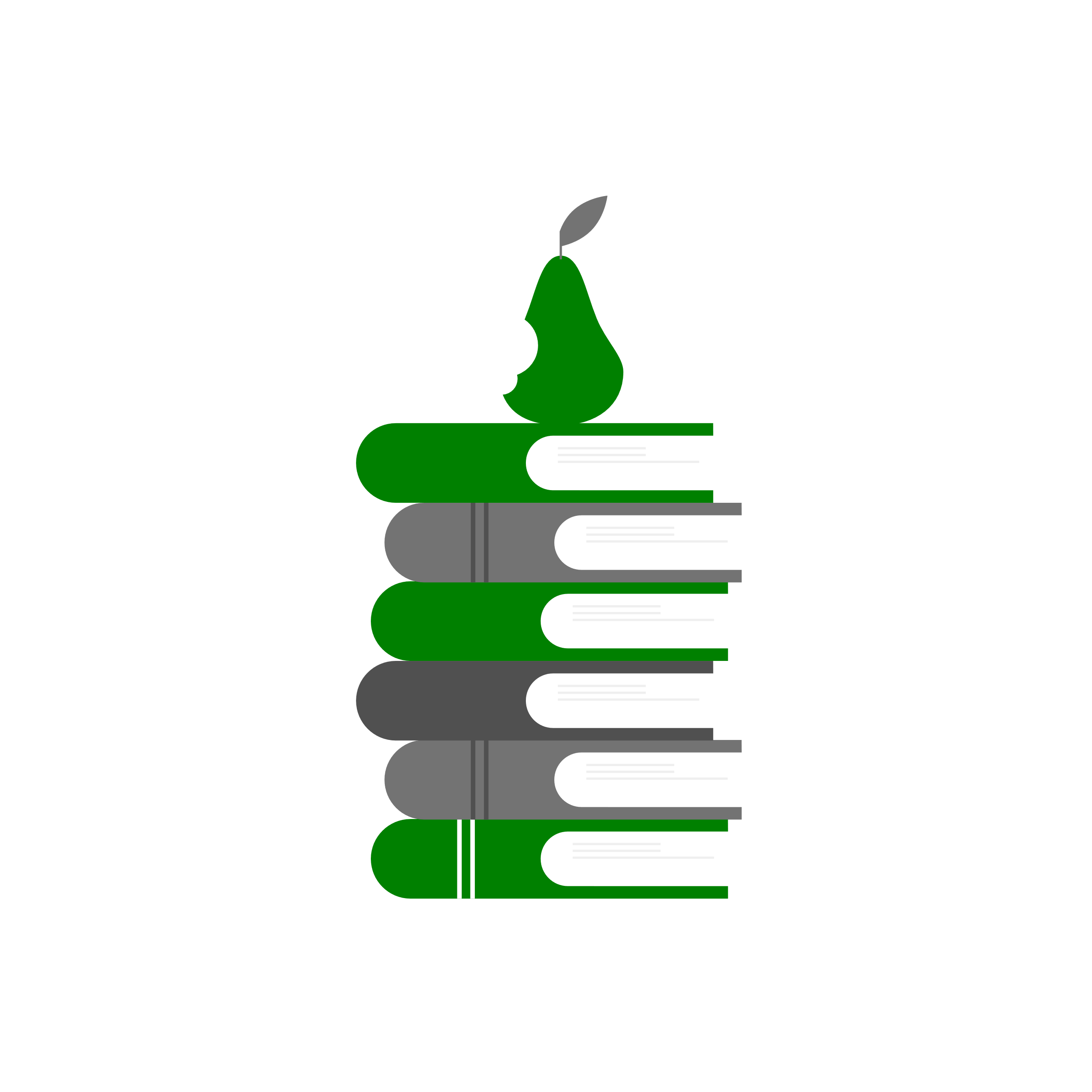 Lezing
Ruben Houweling, 
Voorzitter SER
Commissie bevordering medezeggenschap
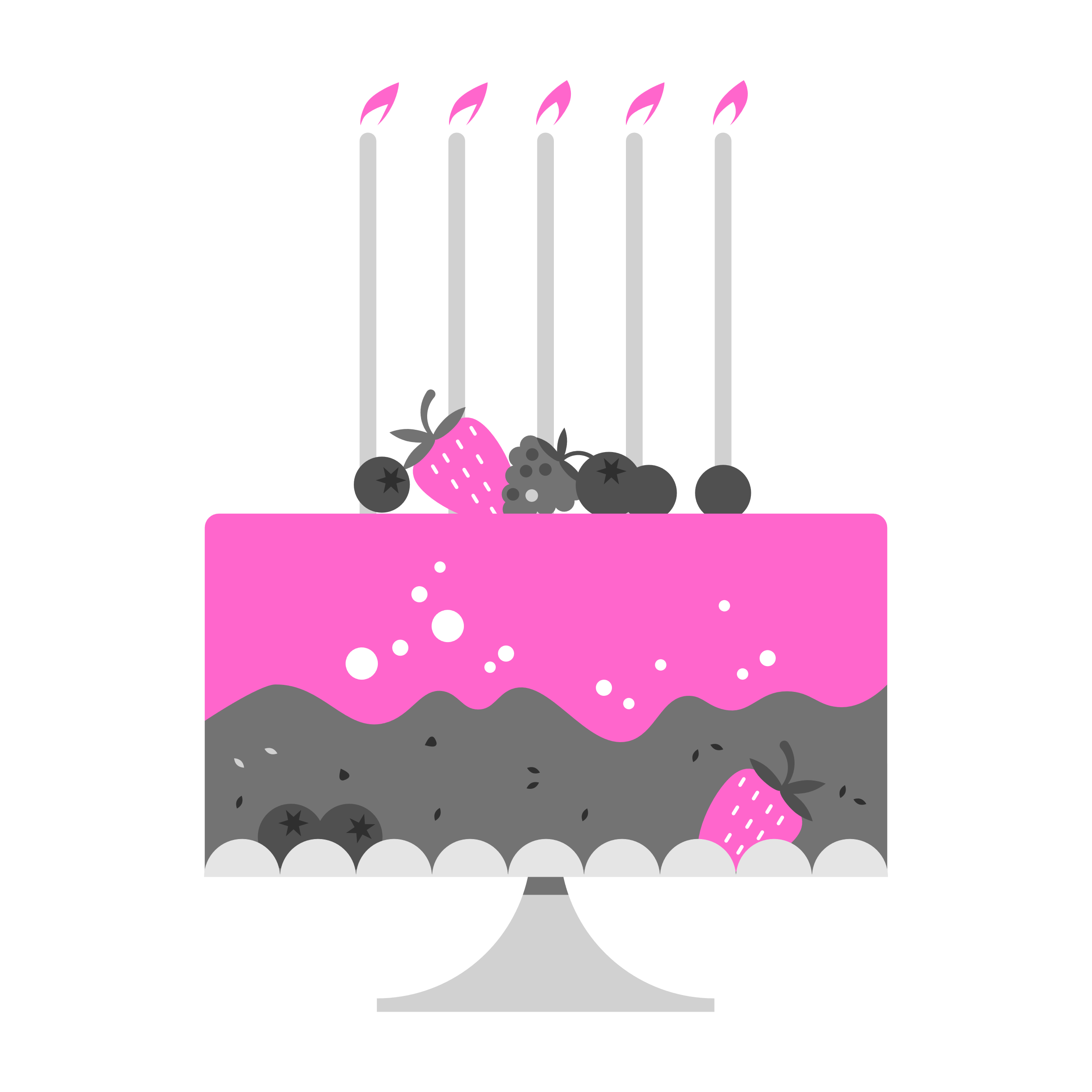 In gesprek met oud-voorzitters
Johan Remmits
Peter Paul Panis
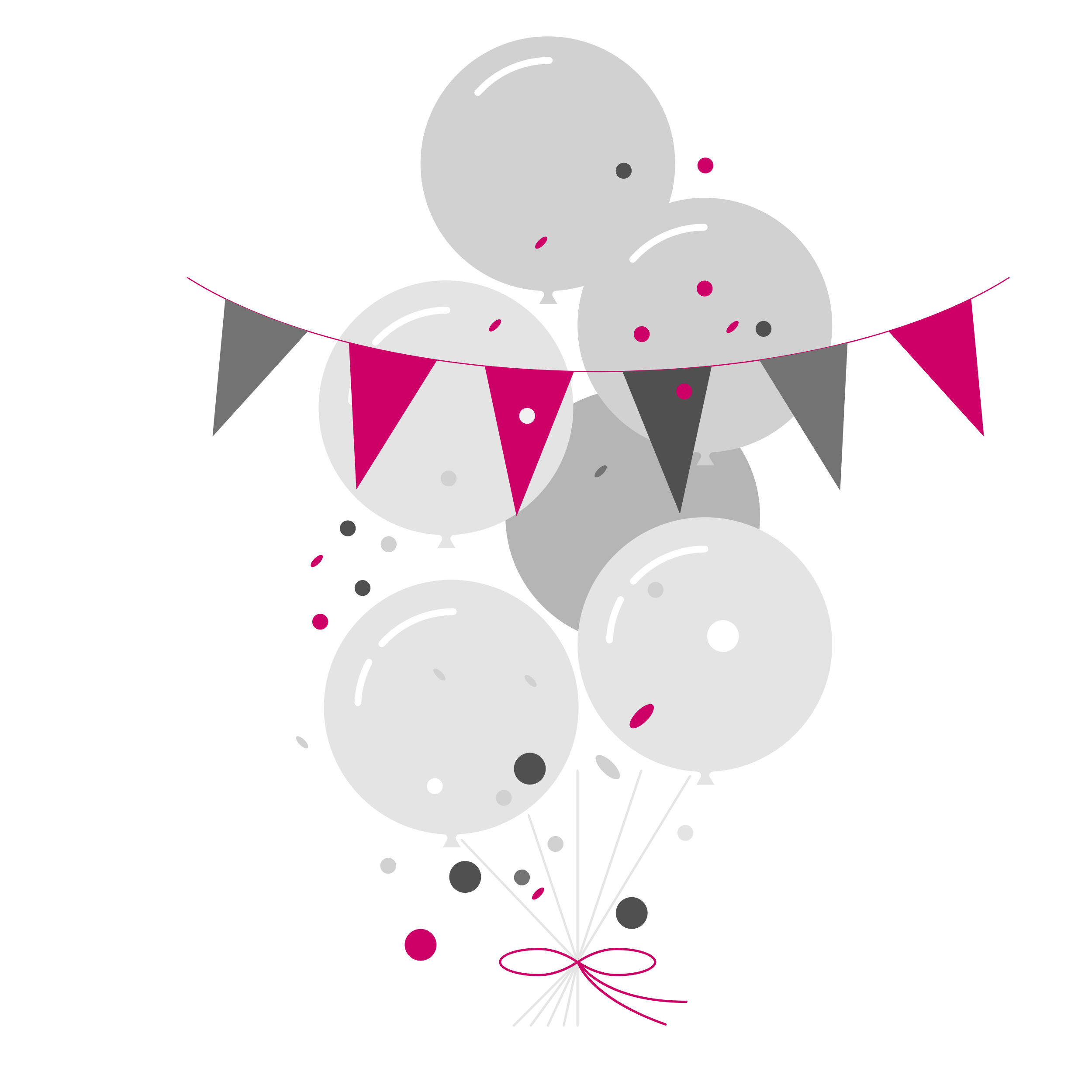 In gesprek met de bestuurder
Vincent Roozen, SG
Robert Jans, voorzitter GOR Rijk
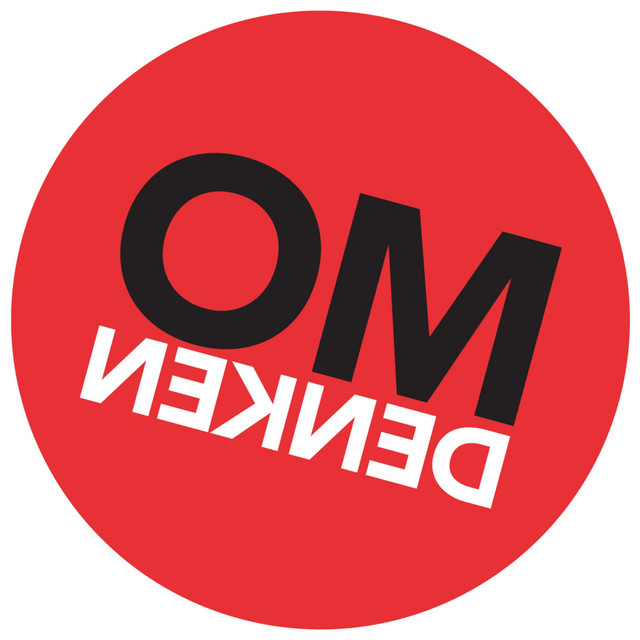 OMDENKEN
Ze hebben weer wat bedacht...
Lunchpauze
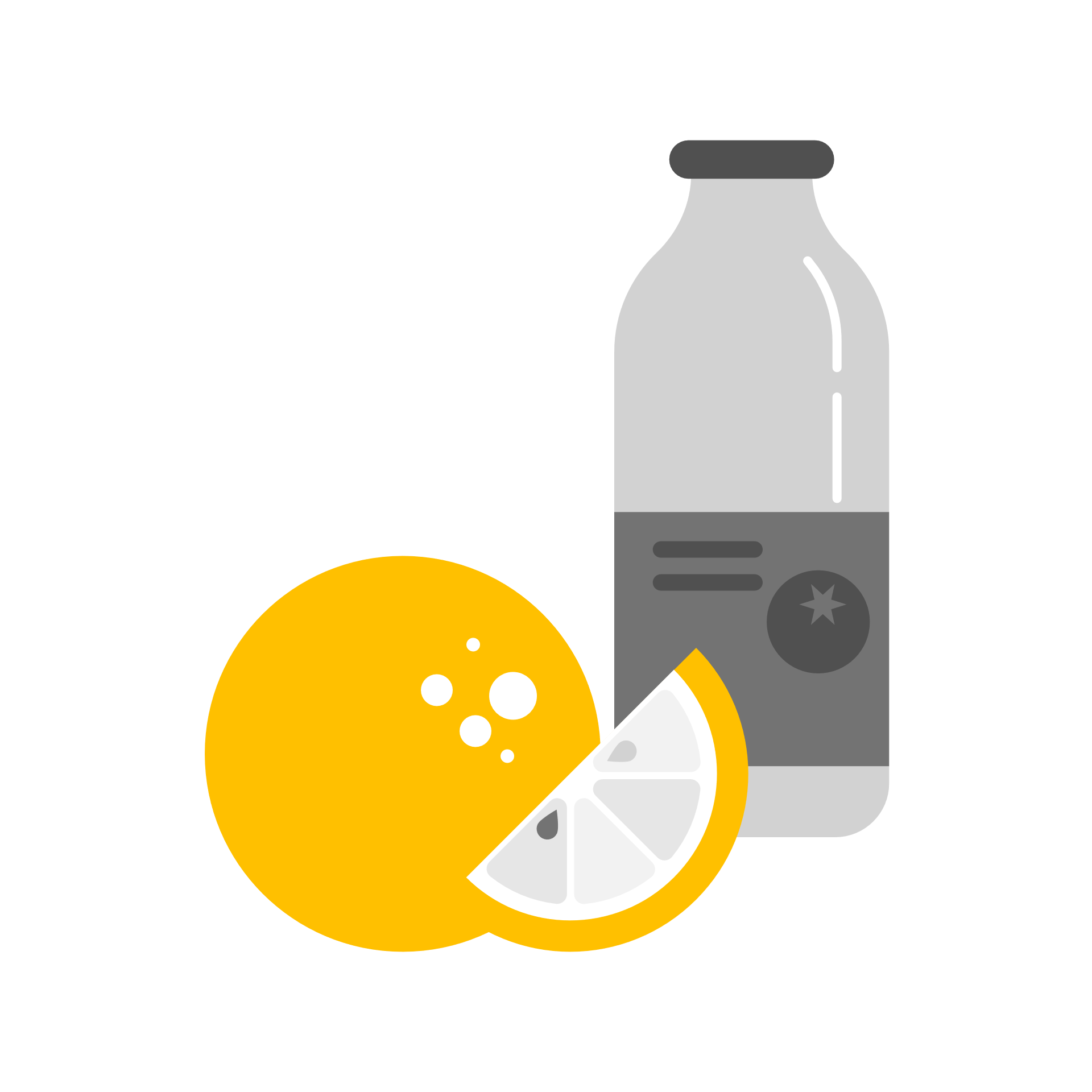 12:00 – 13:00 uur
Interactieve sessies
13:00 uur Ronde 1

Pauze

14:15 uur Ronde 2
8
Workshops en zalen
Ronde 1 | 13.00 – 13.45 uur

1.1	Omgaan met politiek primaat			grote congreszaal 0.51

1.2	Denktanksessie Vakbonden			zaal 1.34 (1e verdieping)

1.3	Strategische medezeggenschap			zaal 2.34 (2e verdieping)

1.4	Filmlezing loyale tegenspraak			zaal 2.42 (auditorium, 2e verdieping)
 
Ronde 2 | 14.15 – 15.00 uur

2.1	Omgaan met politiek primaat			grote congreszaal 0.512

2.2	Denktanksessie Vakbonden			zaal 1.34 (1e verdieping)

2.3	Strategische medezeggenschap			zaal 2.34 (2e verdieping)

2.4	Filmlezing loyale tegenspraak			zaal 2.42 (auditorium, 2e verdieping)
9
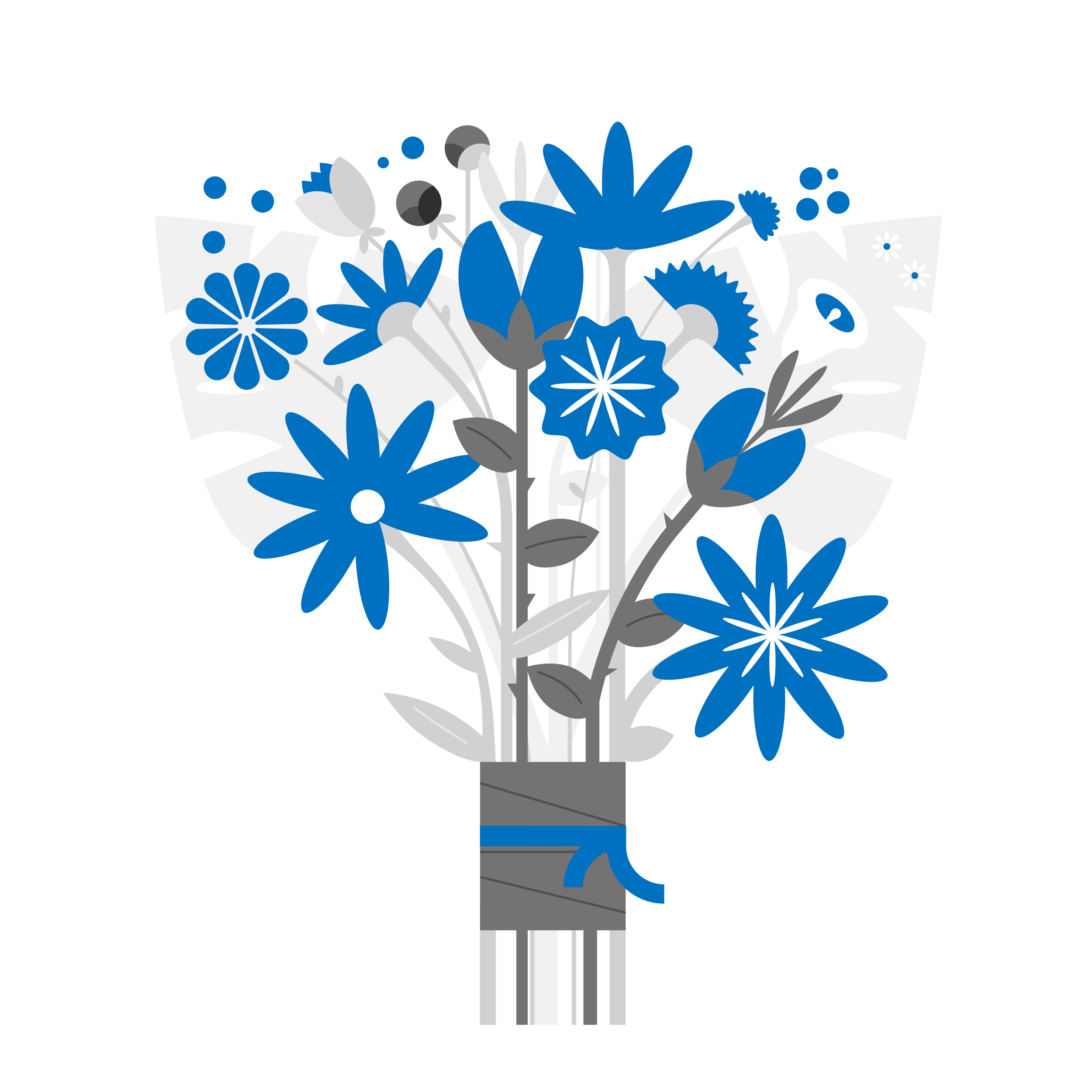 Afsluiting
Met Eva Heijblom, dgDOO